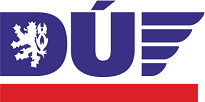 231. Žofínské fórumSoučasnost a perspektivačeské železnice
Jiří Kolář
ředitel Drážního úřadu
Drážní úřad, Wilsonova 300/8, 121 06  Praha 2 | www.ducr.cz | www.facebook.com/drazni.urad
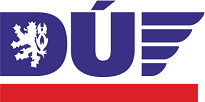 Významná data české železnice v EU
2004	Technická a provozní propojenost železničního systému (TSI)              
		Platnost licence k provozování drážní dopravy na území členských států

2006	Zavedení systému bezpečnosti provozovatelů dráhy a dopravců,		vydávání osvědčení o bezpečnosti

2011 	Odborná způsobilost strojvedoucích, zavedení evropské licence strojvedoucího 			Řešení podmínek přístupu dopravců na železniční infrastrukturu  

2017 	Problematika regulace, spory dopravců, přístup ke službám a na síť řeší nově 		vzniklý Úřad pro přístup k dopravní infrastruktuře

2019 	Příprava na změny související se změnou evropské a české legislativy
2
Drážní úřad, Wilsonova 300/8, 121 06  Praha 2 | www.ducr.cz | www.facebook.com/drazni.urad
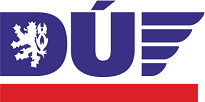 Počet dopravců v letech 1995 – 2019
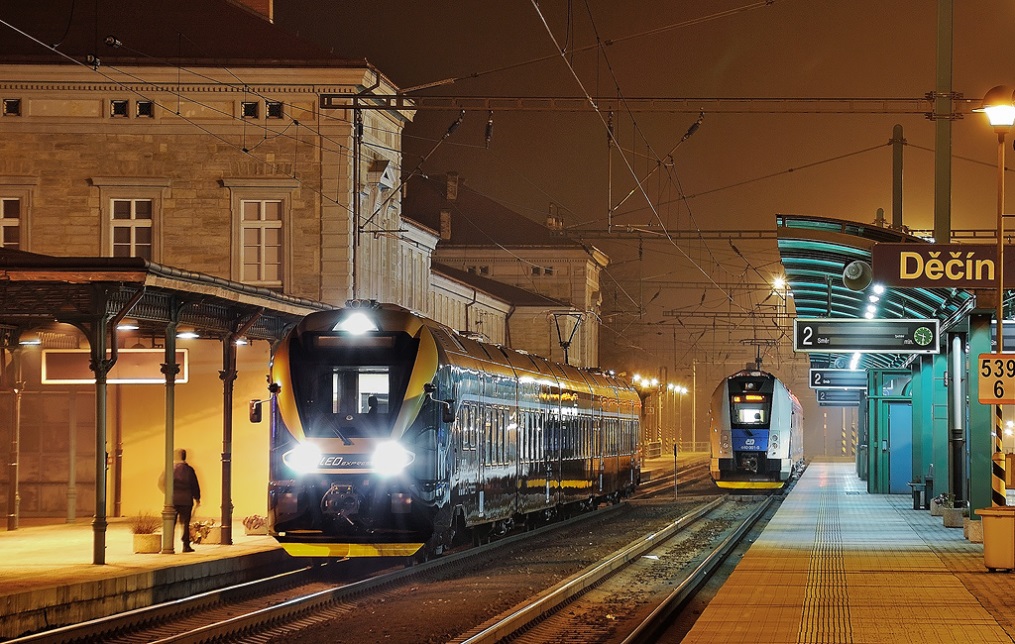 3
Drážní úřad, Wilsonova 300/8, 121 06  Praha 2 | www.ducr.cz | www.facebook.com/drazni.urad
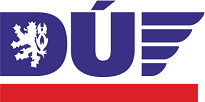 Současný rozsah české železnice = renesance české železnice
Počet dopravců dlouhodobě narůstá

Výkony v osobní i nákladní dopravě stoupají každým rokem

Přetíženost nejen koridorových tratí, kapacita na samé hranici únosnosti
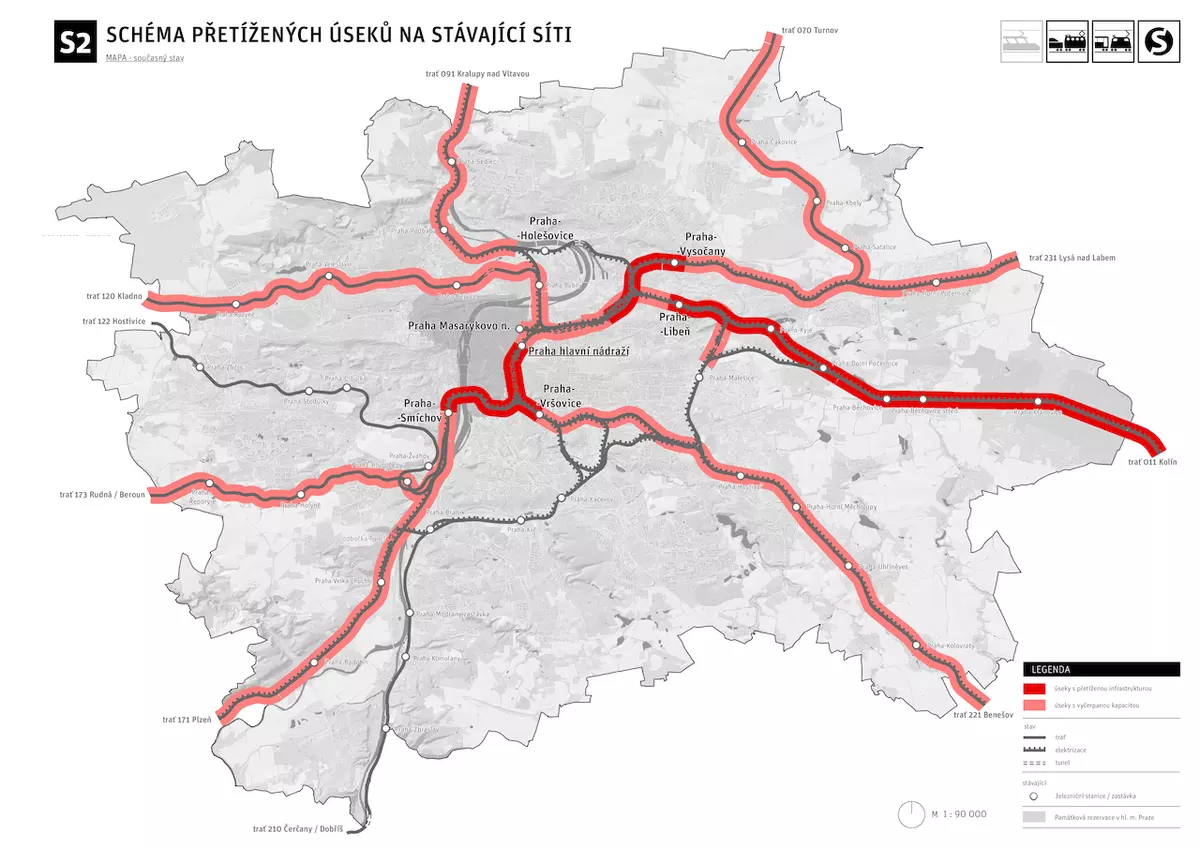 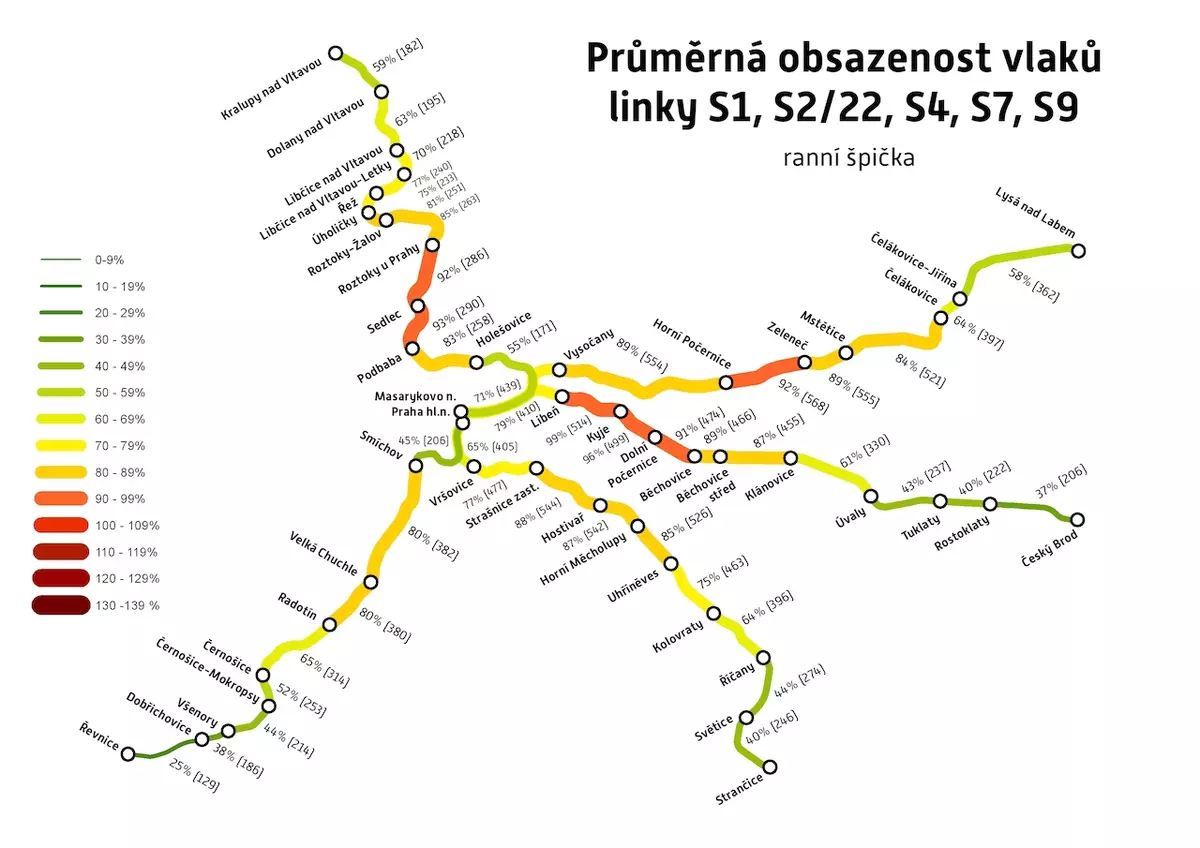 4
Drážní úřad, Wilsonova 300/8, 121 06  Praha 2 | www.ducr.cz | www.facebook.com/drazni.urad
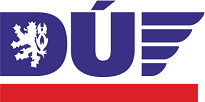 Současný rozsah české železnice = renesance české železnice
Modernizace tratí i vozidlového parku v osobní i nákladní dopravě

Z pohledu ERA je železniční trh v ČR liberalizovaný









Vstřícnost zaměstnanců DÚ ke konzultacím nad rámec svých povinností (provozní, technické i stavební zaměření) = společný cíl bezpečné železnice
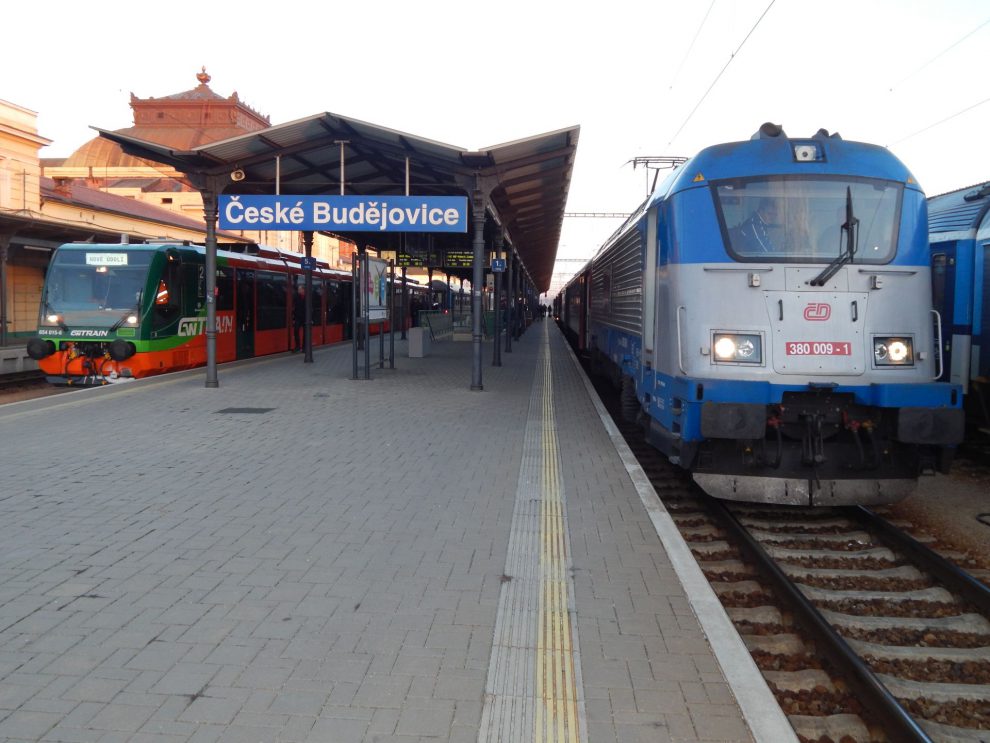 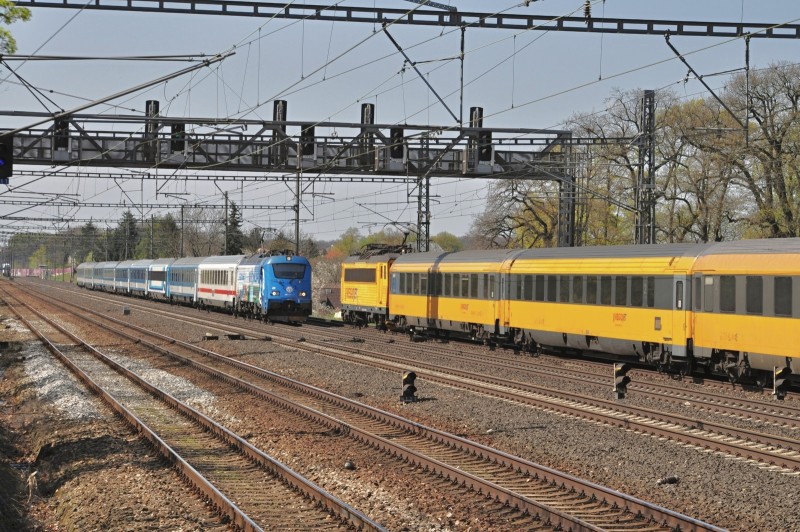 5
Drážní úřad, Wilsonova 300/8, 121 06  Praha 2 | www.ducr.cz | www.facebook.com/drazni.urad
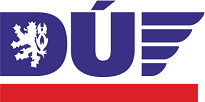 Budoucnost české železnice
Nová etapa  16. 6. 2020

Přijetí technického pilíře 4. železničního balíčku pro většinu evropských států


Žádosti přes ONE STOP SHOP 


V souvislosti s datem je nyní v běhu příslušná legislativa
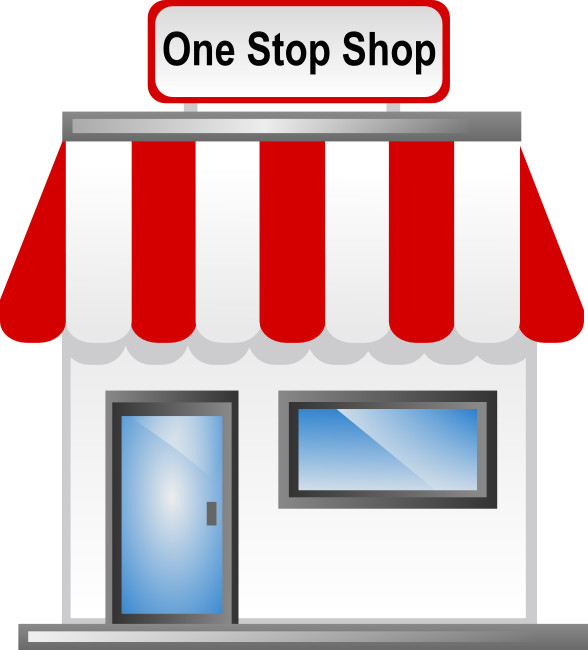 6
Drážní úřad, Wilsonova 300/8, 121 06  Praha 2 | www.ducr.cz | www.facebook.com/drazni.urad
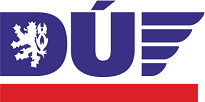 Budoucnost Drážního úřadu
Pokračování aktivit v systému MLS (monitoring licence strojvedoucího)

Aktivity v oblasti pozastavení platnosti i odebírání licencí strojvedoucího

Elektronické přihlašování na zkoušky pro uchazeče o licenci strojvedoucího

Úvaha o pořízení simulátorů pro strojvedoucí

Příprava na den „D“ 16. 6. 2020
7
Drážní úřad, Wilsonova 300/8, 121 06  Praha 2 | www.ducr.cz | www.facebook.com/drazni.urad
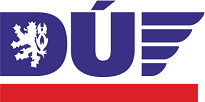 Pozvánka
Seminář (workshop) pro české a slovenské subjekty v  termínu 26. – 27. 11. 2019 
Ve spolupráci s Ministerstvem dopravy a slovenským Dopravným úradem
Je určený pro dopravce, provozovatele dráhy, držitele ECM, výrobce a opravce drážních vozidel



	

Bližší informace na webu Drážního úřadu
www.ducr.cz
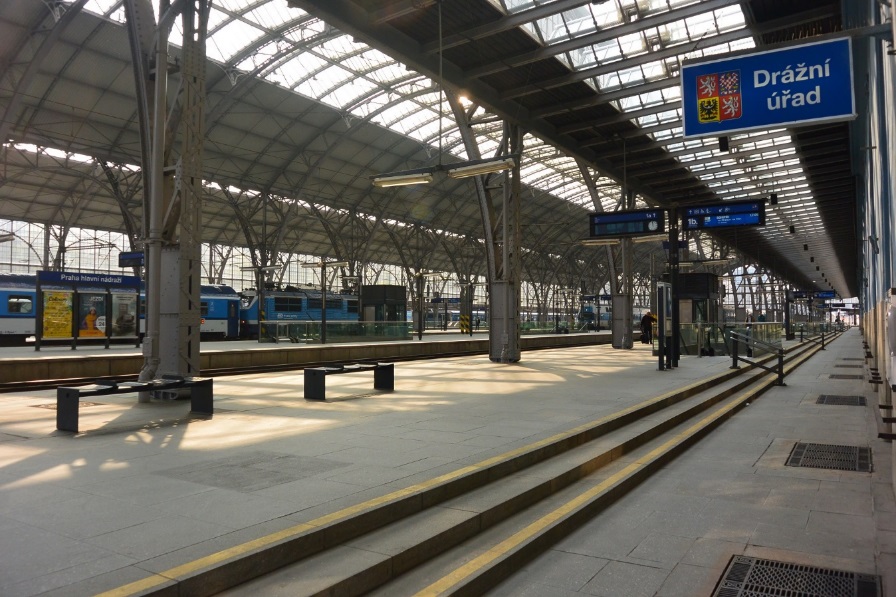 8
Drážní úřad, Wilsonova 300/8, 121 06  Praha 2 | www.ducr.cz | www.facebook.com/drazni.urad
Děkuji za pozornost

 doc. Ing. Jiří Kolář, Ph.D.
ředitel Drážního úřadu
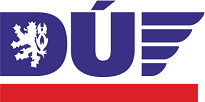 9
Drážní úřad, Wilsonova 300/8, 121 06  Praha 2 | www.ducr.cz | www.facebook.com/drazni.urad